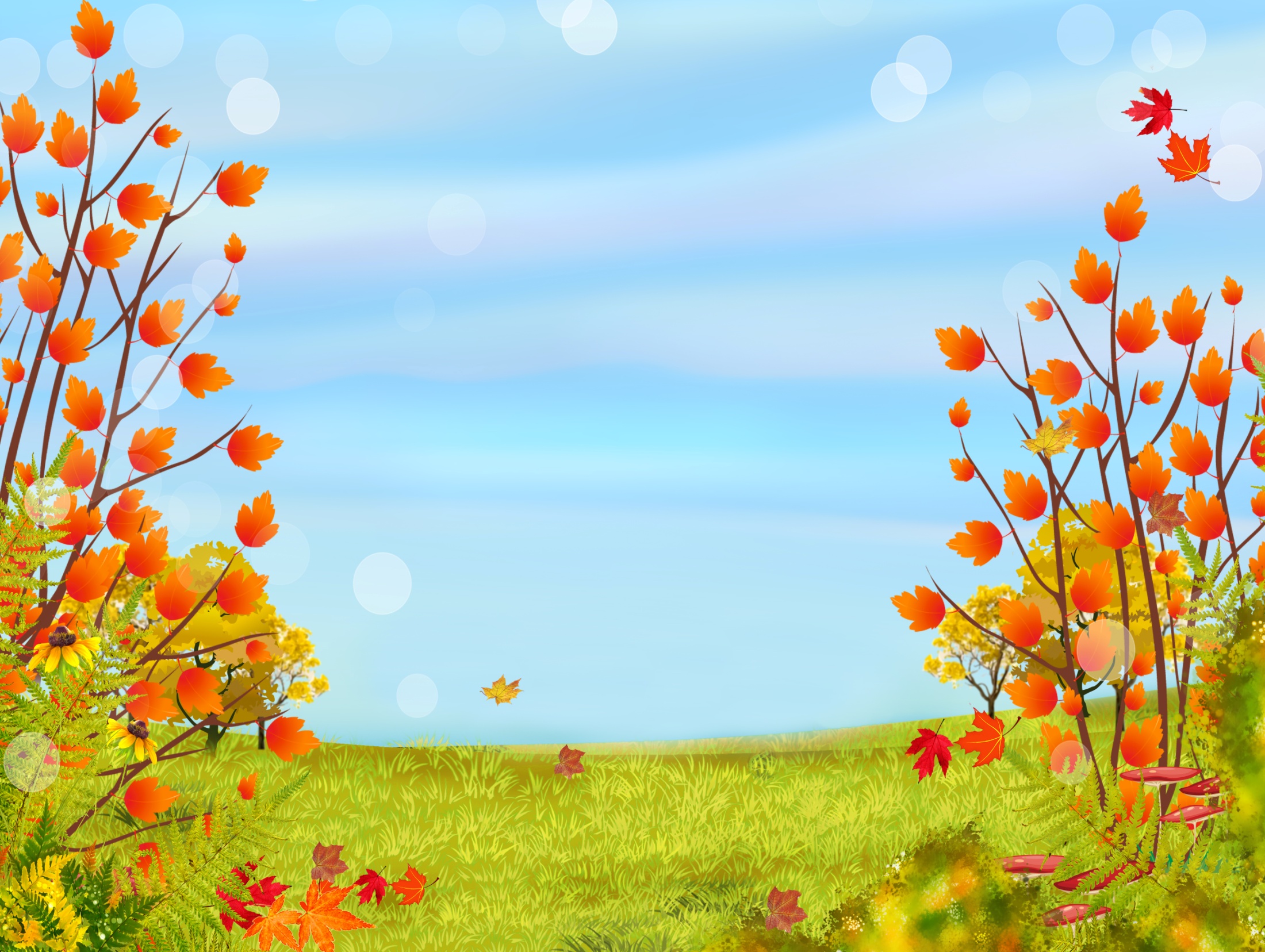 Осенние чудеса
Ритмослоги
Прохлопай и произнеси ритмослогами ритмические картинки. 
*БОЛЬШИЕ КАРТИНКИ – ДЛИННЫЕ ЗВУКИ (ТА), МАЛЕНЬКИЕ КАРТИНКИ – КОРОТКИЕ ЗВУКИ (ТИ)


2. Щёлкни мышкой – проговори стихи со звучащими жестами.

3. Сыграй ритм на музыкальном инструменте.
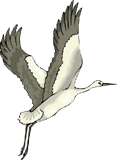 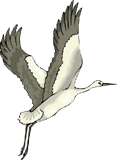 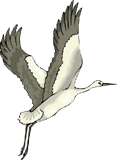 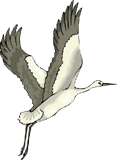 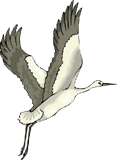 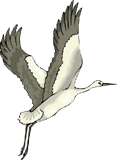 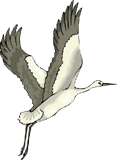 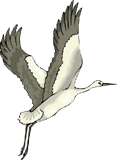 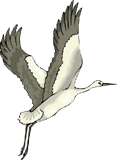 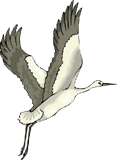 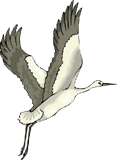 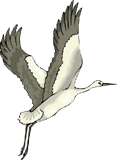 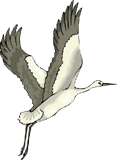 раз, два, ТРИ -  посмоТРИ,улетели журавЛИ.
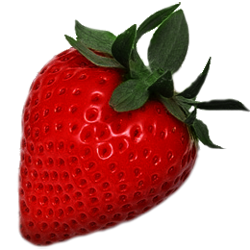 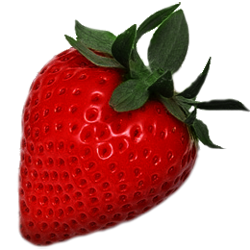 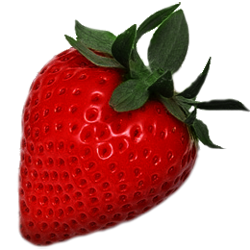 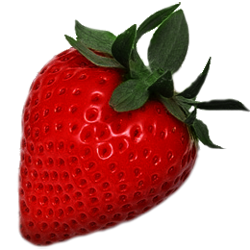 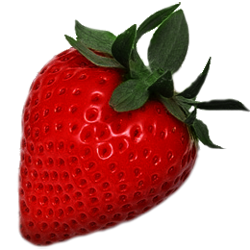 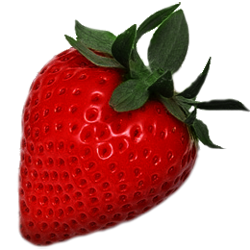 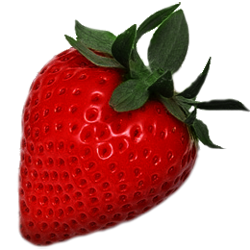 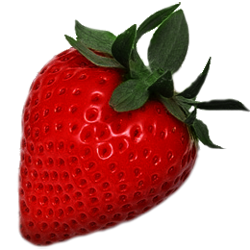 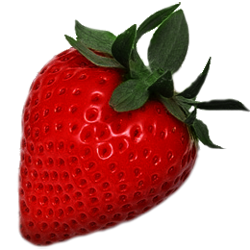 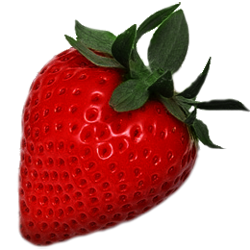 мы в леСОК ПО-ШЛИ,
ягоДЫ НА-ШЛИ.
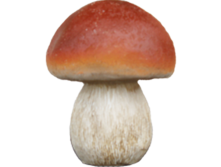 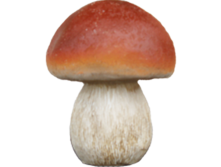 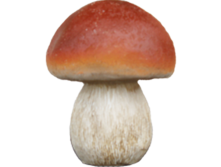 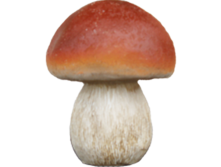 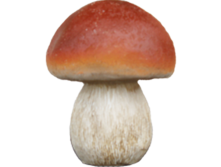 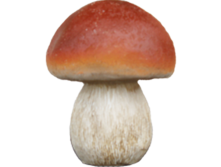 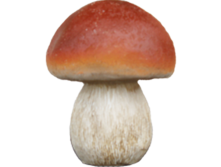 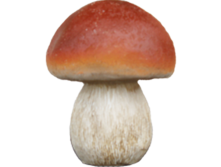 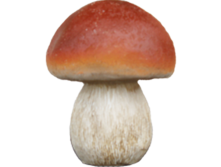 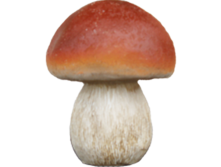 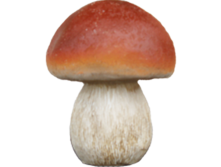 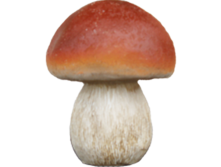 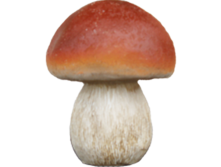 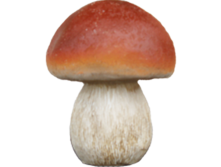 я кричу в лесу а-У 
Всё равно грибок най-ДУ
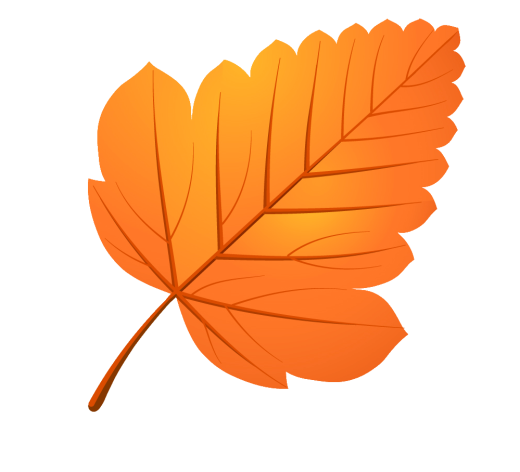 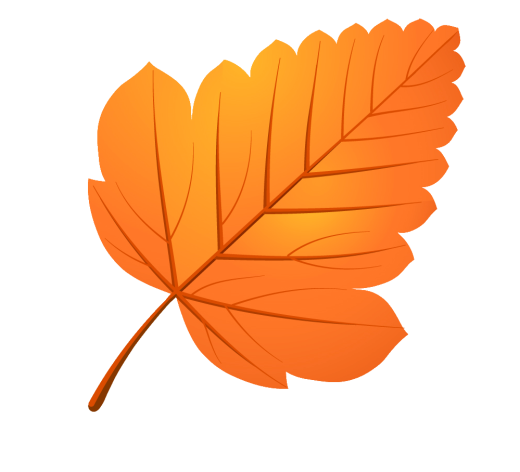 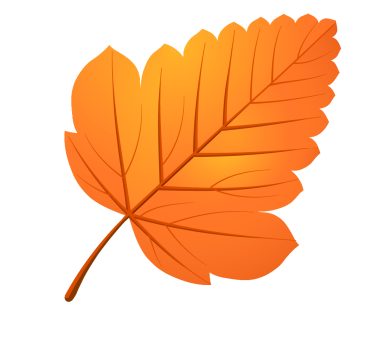 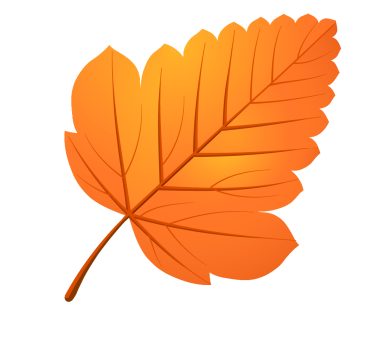 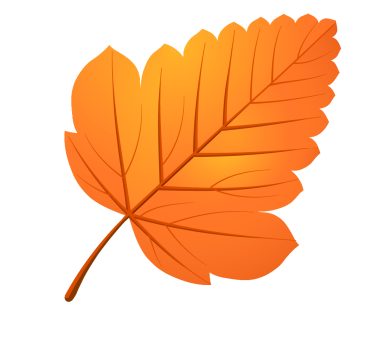 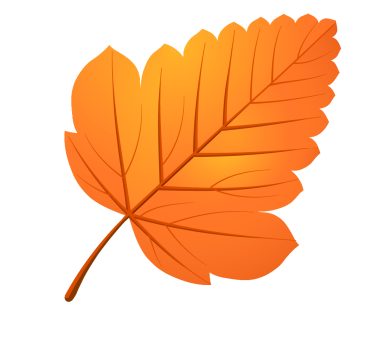 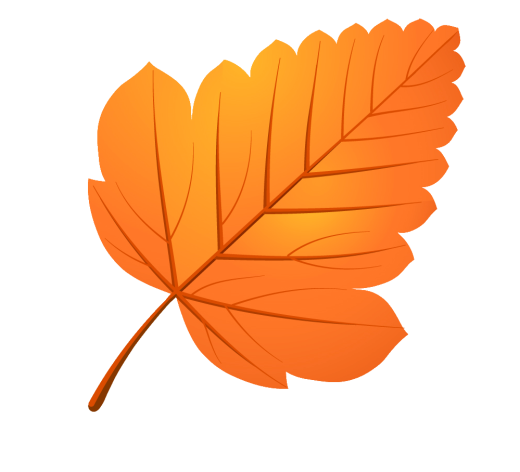 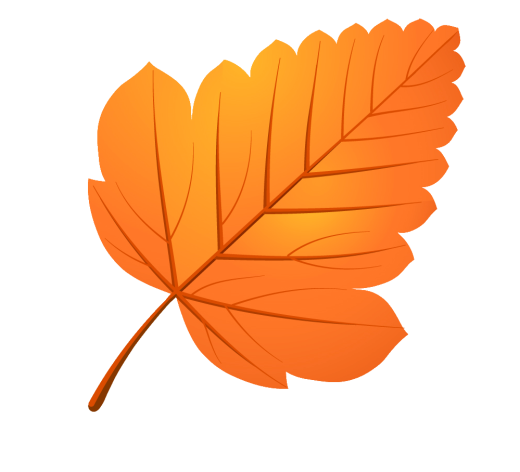 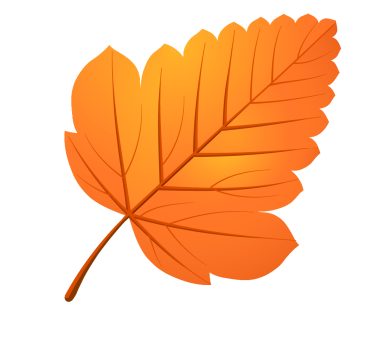 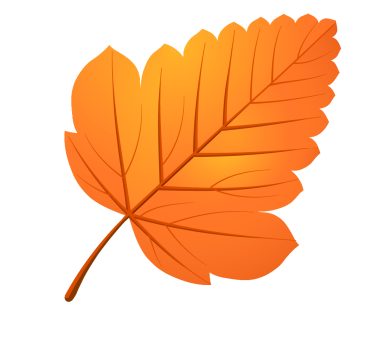 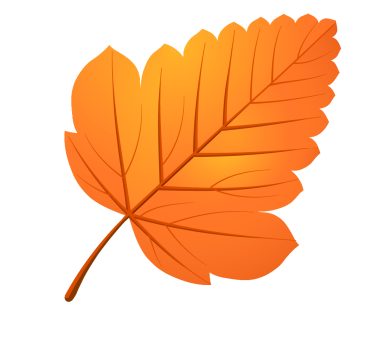 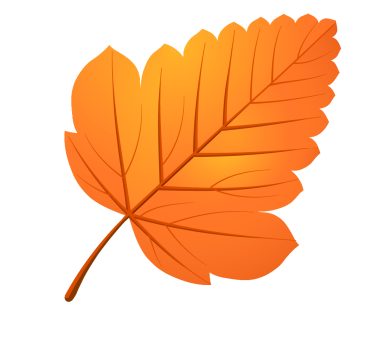 дует-дует ВЕ-ТЕР,
дует, задуВА-ЕТ.
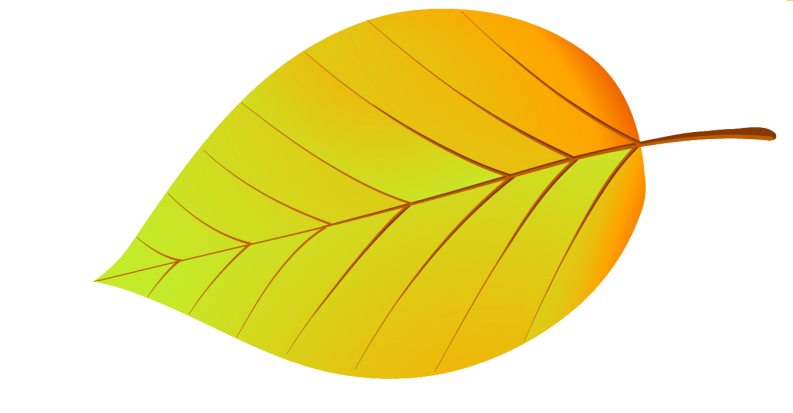 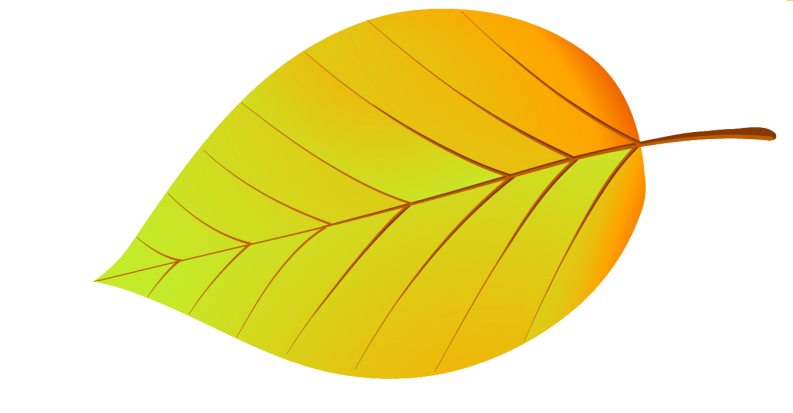 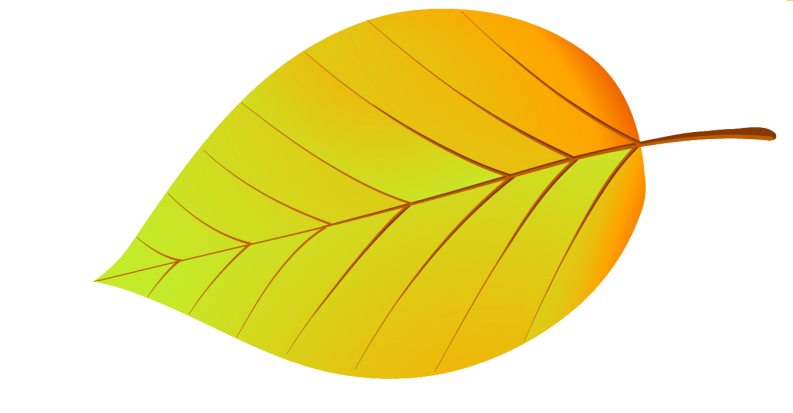 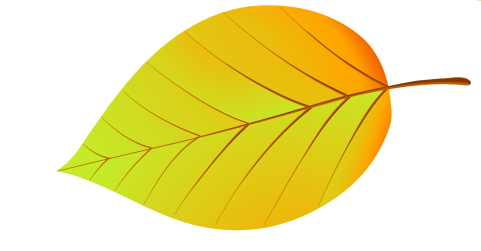 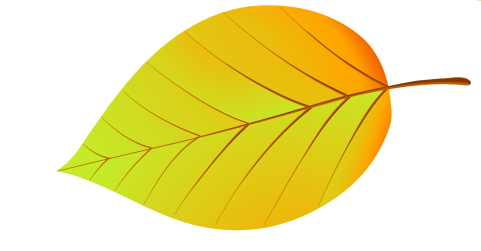 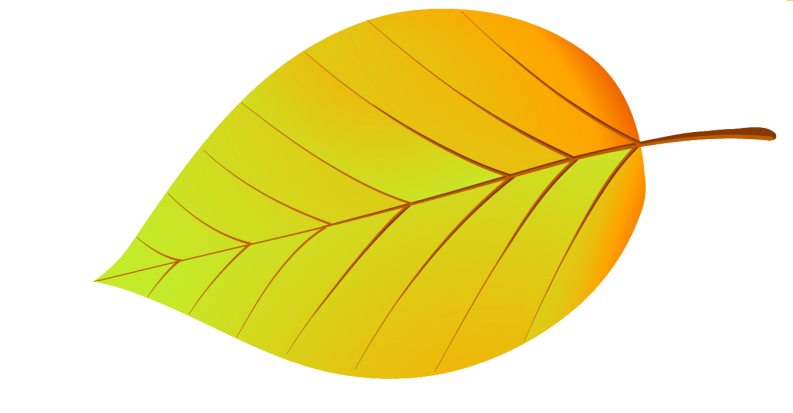 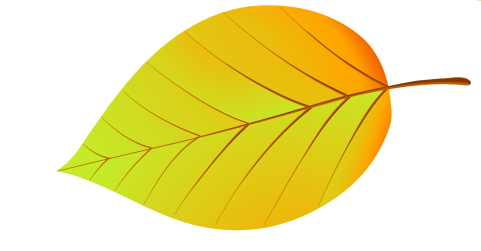 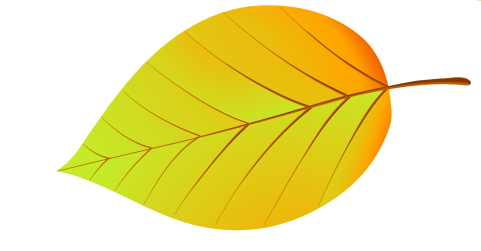 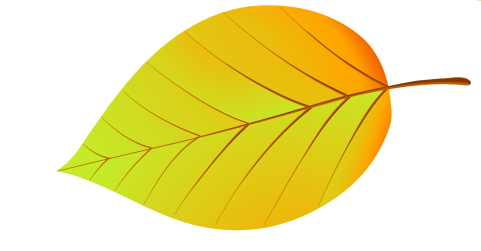 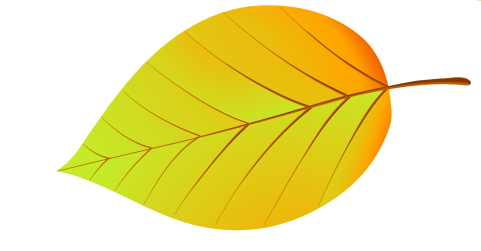 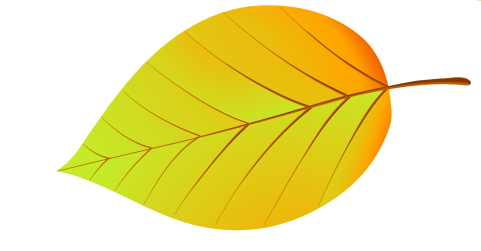 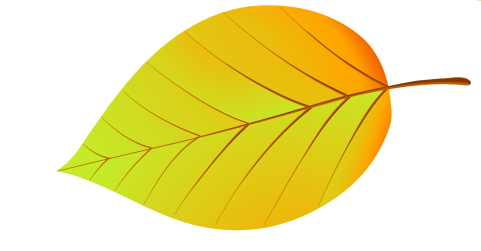 ЛИСТ, ЛИСТ пошурШИ.
что приснилось расскаЖИ?
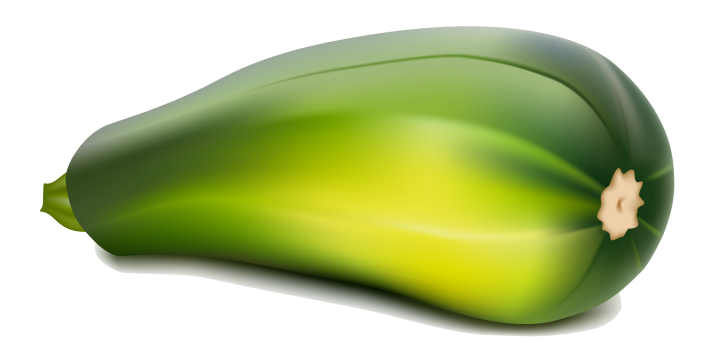 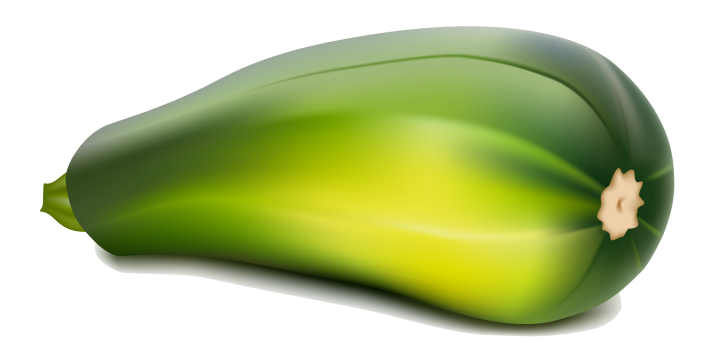 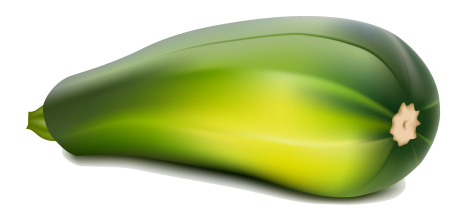 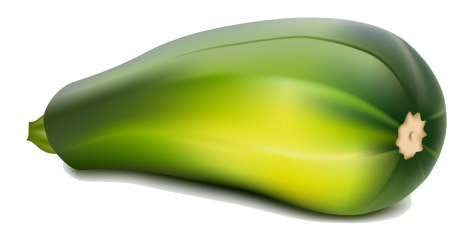 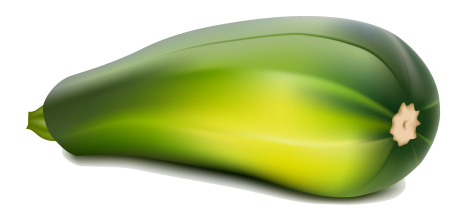 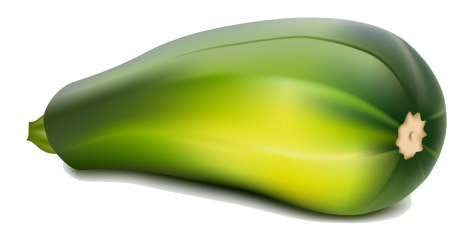 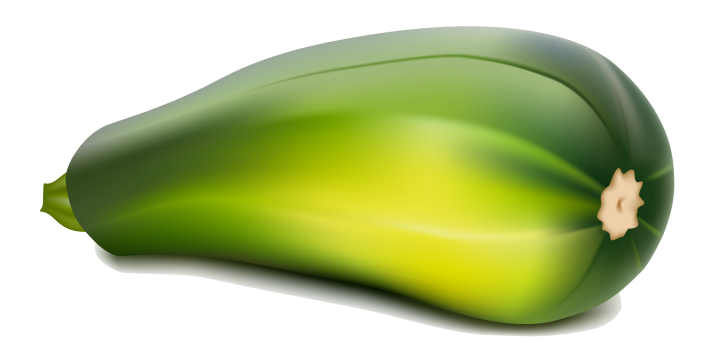 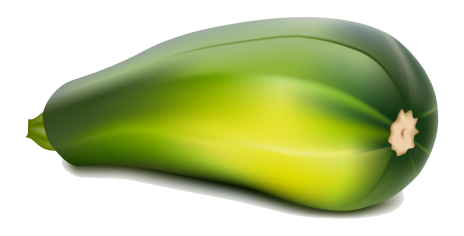 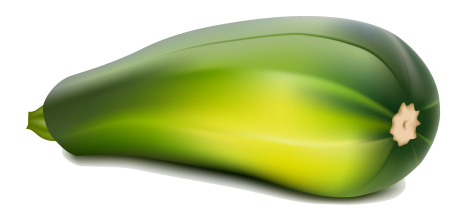 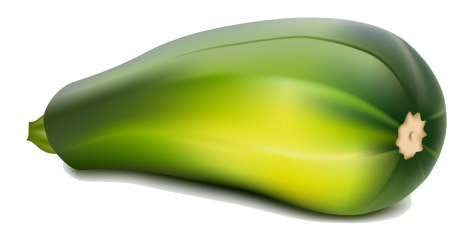 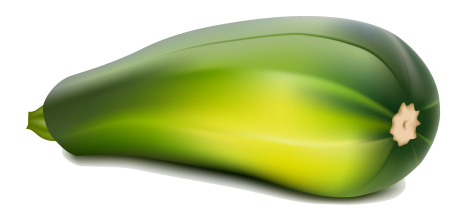 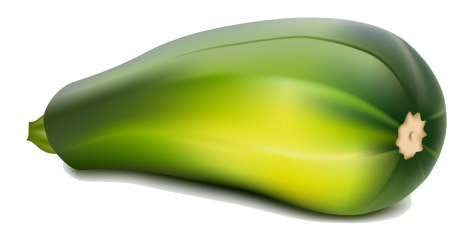 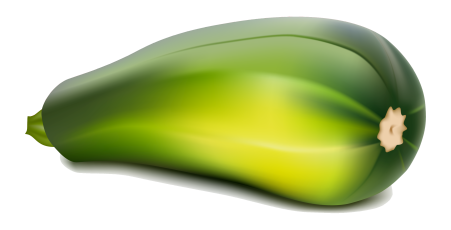 кабаЧОК, кабаЧОКотлежал себе бо-ЧОК.
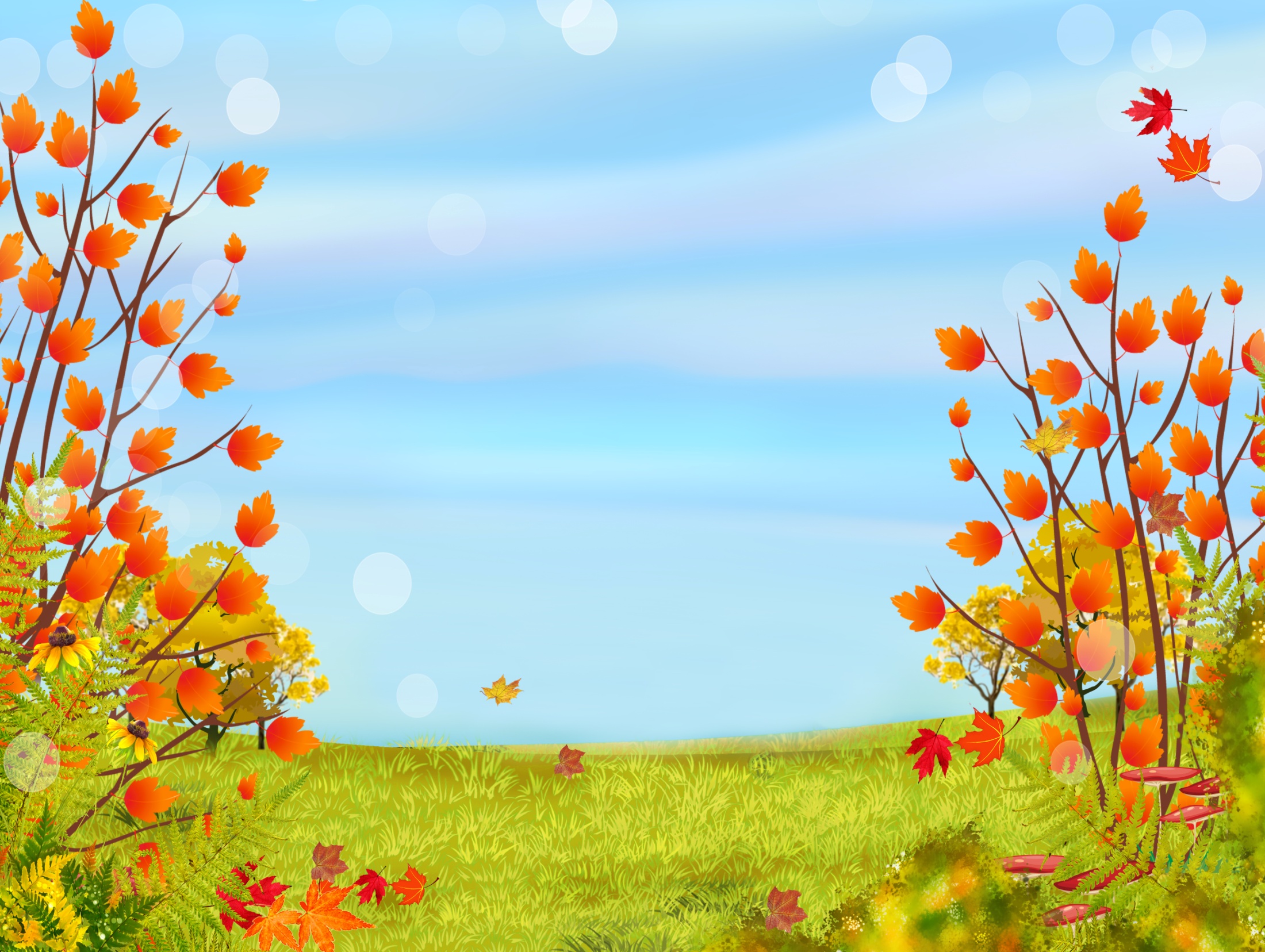 Презентацию подготовила музыкальный руководитель МДОУ «Детский сад комбинированного вида №7 «Огонёк» г.Котласа  Архангельской областиКопытова Татьяна Александровнаhttp://vasar321.jimdo.com